Séminaire national BTS Maintenance des Systèmes – Lycée Raspail Paris
13 et 14 novembre 2014
Enseignement de la physique chimie
dans le BTS Maintenance des Systèmes
Frédéric THOLLON IGEN PC – Francis FORTIER IA-IPR PC
Séminaire national BTS Maintenance des Systèmes – Paris – 13 et 14 novembre 2014
Enseignement de la physique chimie dans le BTS MS
Un constat :
 L'enseignement de la physique chimie n'est pas toujours coordonné avec le programme de STI
 Lors des activités de STI, les enseignants utilisent des notions de physique ou de chimie (Cycle thermodynamique pour les pompes à chaleur), se traduisant parfois par des rappels, voire un « chevauchement des savoirs enseignés »


=> Nécessité de renforcer la cohérence entre les enseignements de Physique chimie et les enseignements de STI
Frédéric THOLLON IGEN PC – Francis FORTIER IA-IPR PC
[Speaker Notes: En effet, lorsque que l’on consulte de des supports d’activités de profs sti, bien souvent la première page s’intitule « Rappels de physique ». Les savoirs y sont présentés en « brut » et ne font pas immédiatement sens pour les étudiants.
Se pose alors la question de la légitimé du professeur de SPH]
Séminaire national BTS Maintenance des Systèmes – Paris – 13 et 14 novembre 2014
Enseignement de la physique chimie dans le BTS MS
Une double finalité:
La physique chimie apporte les concepts physico-chimique nécessaires à la maîtrise des objets techniques spécifiques à cette STS.

Continuer à former les étudiants aux compétences de la démarche expérimentale, dans la continuité des enseignements pré-Bac.
Frédéric THOLLON IGEN PC – Francis FORTIER IA-IPR PC
[Speaker Notes: la démarche scientifique inclut la démarche expérimentale
Je préférerais mettre démarche scientifique…]
Séminaire national BTS Maintenance des Systèmes – Paris – 13 et 14 novembre 2014
Enseignement de la physique chimie dans le BTS MS
1er axe :
En Physique Chimie, former les étudiants aux compétences de la démarche expérimentale, dans la continuité des enseignements pré-Bac, que ce soit dans la voie générale et technologique et dans la voie professionnelle.

L’accompagnement et l’intégration des bacheliers professionnels impose un accompagnement spécifique et une progressivité dans la méthodologie.

Développer la formation et l'évaluation par compétences en physique chimie.
Frédéric THOLLON IGEN PC – Francis FORTIER IA-IPR PC
[Speaker Notes: 1er axe : on forme en SPC et on dit comment on forme à partir du programme.]
Séminaire national BTS Maintenance des Systèmes – Paris – 13 et 14 novembre 2014
Des applications métiers pour illustrer et donner du sens aux enseignements
[Speaker Notes: L’organisation des enseignements comporte  un tronc commun de modules, qui donneront à l’étudiant une culture scientifique « élargie » contribuant à la mobilité  professionnelle d’un technicien (ex : le technicien en maintenance des systèmes éoliens)]
Séminaire national BTS Maintenance des Systèmes – Paris – 13 et 14 novembre 2014
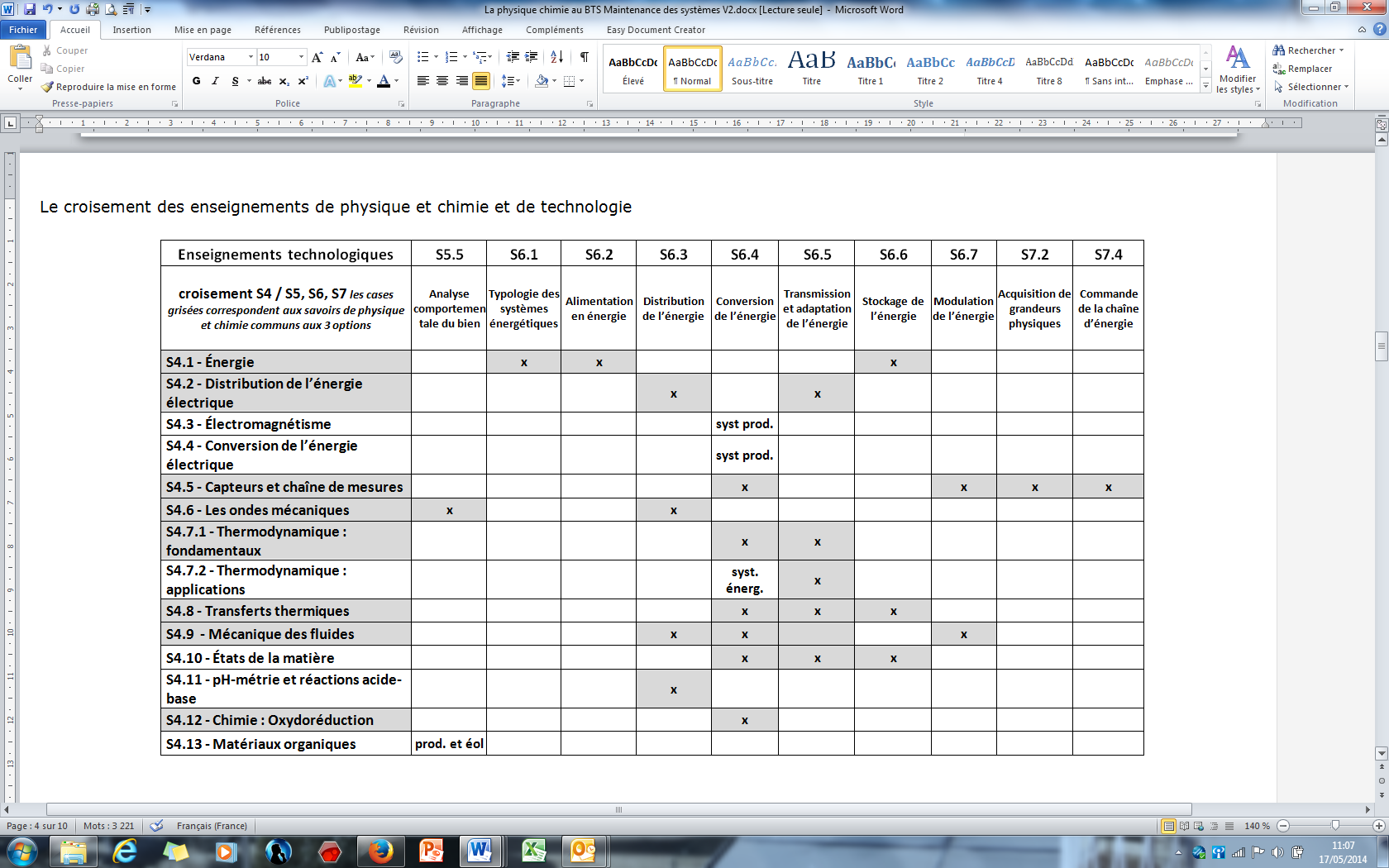 Frédéric THOLLON IGEN PC – Francis FORTIER IA-IPR PC
[Speaker Notes: Chaque module des programme de pc est croisé avec des enseignements technologiques. 
Cela permet aux professeur de rentrer d’abord sur des concepts, concrétiser son enseignement sur des applications industrielles, sur lesquels il pourra développer les compétences et connaissances.]
Séminaire national BTS Maintenance des Systèmes – Paris – 13 et 14 novembre 2014
La démarche scientifique
Les  compétences propres à la démarche scientifique doivent permettre à l’étudiant de prendre des décisions éclairées et d’agir de manière autonome et adaptée. Ces compétences nécessitent la maîtrise de capacités qui dépassent largement le cadre de l’activité scientifique :

confronter ses représentations avec la réalité ;
observer en faisant preuve de curiosité ;
mobiliser ses connaissances, rechercher, extraire et organiser l’information utile fournie par une situation, une expérience ou un document ;
raisonner, démontrer, argumenter, exercer son esprit d’analyse.
Frédéric THOLLON IGEN PC – Francis FORTIER IA-IPR PC
[Speaker Notes: Eclairage sue les enseignement en PC]
Le contexte peut être :
- un système du plateau technologique
- une situation professionnelle
une partie d’un équipement (capteur, transmetteurs…)
PROBLEMATIQUE
CONTEXTUALISEE
QUESTION
scientifique
EN LIEN AVEC LA FILIERE
FORMULATION D’HYPOTHESES
Où se fait l’acquisition de connaissances??
PHASE EXPERIMENTALE
RECHERCHE DOCUMENTAIRE
EXPLOITATION DES RESULTATS
VALIDATION
ESPRIT CRITIQUE
[Speaker Notes: Le contexte peut être :
- un système du plateau technologique
- une situation professionnelle
- une partie d’un équipement (capteur, transmetteurs…)
un phénomène physique observé, que l’on cherche à caractériser

L’acquisition de connaissances peut s’effectuer à différentes étapes de la démarche; cela dépend du problème étudié et du niveau de maitrise des compétences de l’étudiant. Le plus souvent, c’est dans l’exploitation que l’enseignant structure la connaissance]
Séminaire national BTS Maintenance des Systèmes – Paris – 13 et 14 novembre 2014
Les temps de la formation
PISTES POUR LE PROFESSEUR SPC
L’organisation du services du professeur  de PC permet des temps en classe entière et des temps en classe en effectif réduit pour conduire des activités.

Nécessité d’organiser l’acquisition des connaissances et des compétences en fonction des deux temps précédents.

Nécessité de mettre les élèves en activité en leur proposant en leur proposant des tâches complexes (activités expérimentales, résolution de problèmes, …) leur permettant d’acquérir des compétences tout en mobilisant d’autres préalablement expérimentées.

 Nécessité de structurer les acquisitions des élèves lors des différentes séances dans des phases d’institutionnalisation des savoir.
Frédéric THOLLON IGEN PC – Francis FORTIER IA-IPR PC
[Speaker Notes: Effectivement, cela est proche des démarches sti, mais je pense que sans perdre notre identité et légitimité la réussite des étudiants sera favorisée par la cohérence des enseignement SPC.]
Séminaire national BTS Maintenance des Systèmes – Paris – 13 et 14 novembre 2014
Chaque module du référentiel de physique chimie renvoi a des applications métiers
Frédéric THOLLON IGEN PC – Francis FORTIER IA-IPR PC
[Speaker Notes: Les enseignements technologiques font référence aux savoirs de physique chimie incitant à la cohérence et à la concertation des enseignants pour établir des enseignements qui soient en partie coordonnés]
Séminaire national BTS Maintenance des Systèmes – Paris – 13 et 14 novembre 2014
Enseignement de la physique chimie dans le BTS MS
2ème axe : une cohérence des enseignements 
La physique chimie apporte les concepts nécessaires aux étudiants de maintenance des systèmes.
 Nécessité d’une progression réfléchie des enseignements pour l’acquisition progressive de compétences mobilisables sur des situations professionnelles.
[Speaker Notes: A mettre à la fin…….initiative….
Evidemment il s’agissait des étudiants.
Il s’agit d’initier une réflexion pédagogique entre les enseignants..]
Séminaire national BTS Maintenance des Systèmes – Paris – 13 et 14 novembre 2014
Une mise en cohérence sur des temps ou périodes identifiées dans le parcours de  formation
Pédagogie de projet ?
Activités en groupe avec des tâches identifiées pour mobiliser ou développer les compétences ?
Frédéric THOLLON IGEN PC – Francis FORTIER IA-IPR PC
[Speaker Notes: les activités de PC peuvent être proposées aux élèves dans la  entre les disc]
L’Epreuve E32 – Physique Chimie
Séminaire national BTS Maintenance des Systèmes – Paris – 13 et 14 novembre 2014
2 situations d’évaluation : Evaluation des compétences (connaissances et capacités )
s’approprier, analyser, réaliser, valider, communiquer, être autonome  faire preuve d’initiative
1er CCF : 
1er semestre de la 2ème année 
Durée 2h
Evaluation sur les  modules transversaux aux 3 options
L’épreuve s’appuie sur une situation d’évaluation contextualisée
2ème CCF :
2ème  semestre de la 2ème année 
Durée 2h
Evaluation des modules
 spécifiques de l’option
L’épreuve s’appuie sur un système technique industriel présent dans les espaces technologiques des enseignements professionnels
Le sujet doit mettre le candidat en situation d’être évalué dans les 6 compétences  de la grille d’évaluation et l'évaluation doit permettre de classer la performance de l'élève pour chacune de ces compétences sur quatre niveaux
13
Frédéric THOLLON IGEN PC – Francis FORTIER IA-IPR PC
[Speaker Notes: Le CCF …document repères, exemples de ccf, les grilles d’évaluation, les compétences]
L’Epreuve E32 – Physique Chimie – exemple CCF1
Présentation de l’étude :
Un étudiant de BTS Maintenance des Systèmes participe lors de son stage à la mise en place d’un ventilateur puissant dont on s’interroge sur les nuisances sonores qu’il va engendrer et en particulier les risques pour les techniciens travaillant dans son voisinage.
Comme l’oblige la législation compte tenu des niveaux émis, le ventilateur est fourni avec sa caractéristique spectrale de bruit dont on reporte les valeurs :
Objectif : aider l’étudiant à définir les risques auditifs liés à la présence de ce ventilateur dans l’environnement de travail et les protections envisageables.



S’approprier
A.1/ A l’aide des documents fournis, définir l’unité dB, expliquer l’intérêt de la mesure en dB(A). Situer sur une échelle de niveaux sonores des sons caractéristiques ainsi que les seuils d’audibilité et de douleur (en Pascals et en dB).
A.2/ Compte tenu de la législation en vigueur, indiquer comment l’utilisation du ventilateur nécessitera la mise en place d’actions spécifiques de prévention.

Analyser et Réaliser
Par analogie avec le problème posé on vous propose d’étudier les nuisances sonores d’équipements techniques disponibles au lycée (CTA, PAC…). L’objectif est de mesurer le bruit émis par l’équipement et sa propagation dans le local.
 
B.1/ Concevoir un protocole expérimental permettant de mesurer l’atténuation du bruit, R, en fonction de la distance. Préciser, les réglages à effectuer pour le sonomètre (voir document 1).
B.2/ Effectuer les mesures et présenter les résultats 
B.3/ Manipulation complémentaire, en fonction du matériel disponible (sonomètre NOR140 par exemple), analyser le bruit émis par l’équipement (niveaux, fréquences) et mesurer le temps de réverbération du local.

Valider et communiquer
C.1/ En espace libre, dans l’air, on peut estimer l’atténuation Rair (en dB) en fonction de la distance d (en m) par la formule : Rair = 10 log (4pd2). Tracer l’atténuation théorique provoquée par l’air et comparer aux mesures effectuées. Identifier les sources d’erreur.
C.2/ Exploiter les tracés en expliquant quantitativement comment évolue le niveau de bruit lorsqu’on double la distance par rapport à la source. Indiquer l’effet produit sur la pression acoustique exprimée en Pascal et rattacher cet effet à l’impact sur les tympans du technicien subissant le bruit.
C.3/ Conclure sur les précautions envisageables pour se protéger du bruit en présence du ventilateur.
14
[Speaker Notes: Exemple d’un ccf donné 
Commentaire être autonome, faire preuve d’initiative….]
L’Epreuve E32 – Physique Chimie – grille d’évaluation des CCF
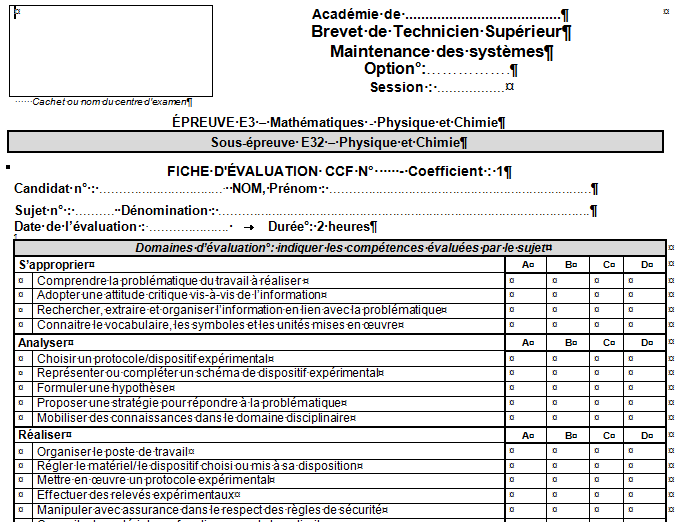 classer la performance du candidat pour chacune de ces 6 compétences sur quatre niveaux 
Niveau A: le candidat réalise seul l'ensemble du travail demandé.
Niveau B: le candidat réalise l'ensemble du travail demandé de manière satisfaisante avec une aide limitée du professeur évaluateur
Niveau C  le candidat parvient à réaliser une partie du travail demandé avec l'aide du professeur évaluateur
Niveau D: le candidat est incapable de faire quoi que ce soit malgré l'aide du professeur évaluateur
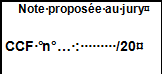 15
Frédéric THOLLON IGEN PC – Francis FORTIER IA-IPR PC
[Speaker Notes: Maxime Aristote : «Le tout est plus que la somme de ses parties»
La compétence, c’est mobiliser des ressources (savoirs, savoir-faire, savoir être) pour répondre et résoudre à des situations professionnelles (activités) dans un contexte donné.]
Séminaire national BTS Maintenance des Systèmes – Paris – 13 et 14 novembre 2014
Enseignement de la physique chimie dans le BTS MS
Les thèmes abordés nouveaux en fonction des besoins du monde professionnel

Exemples;
Les polymères et matériaux composites → pour la maintenance des systèmes éoliens

Chimie organique → combustion
Frédéric THOLLON IGEN PC – Francis FORTIER IA-IPR PC
Séminaire national BTS Maintenance des Systèmes – Paris – 13 et 14 novembre 2014
Études pluritechnologiques des systèmes (2+3+5)
Physique et  Chimie (2+0+2)
Enseignement de la physique chimie dans le BTS MS
Favoriser le travail en commun des enseignants

- La « géographie » du lycée où se déroule la formation en SPC
- Plateau technique et laboratoire de physique chimie partagé ? proche ?
- Situations pédagogiques co-construites possibles entre l'enseignant de physique chimie et celui de STI à certaines périodes de l’année.
Frédéric THOLLON IGEN PC – Francis FORTIER IA-IPR PC
Séminaire national BTS Maintenance des Systèmes – Paris – 13 et 14 novembre 2014
Enseignement de la physique chimie dans le BTS MS
Les supports d’expérimentation, les matériels de mesure peuvent être partagés ou similaires tout comme les compétences mobilisées par les étudiants
Approche scientifique et approche technologique
Exemple : pompe à chaleur
Équipement de  physique-chimie
Système didactique sur un plateau technique
Installation réelle
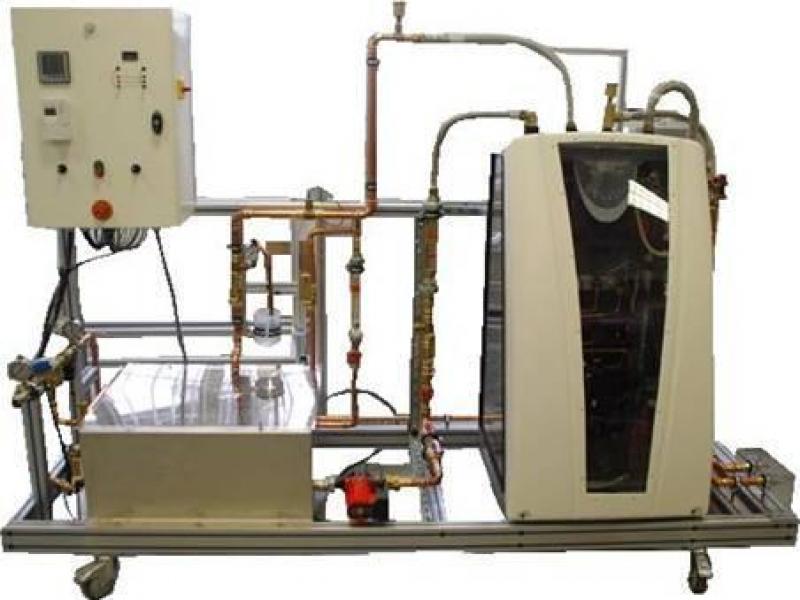 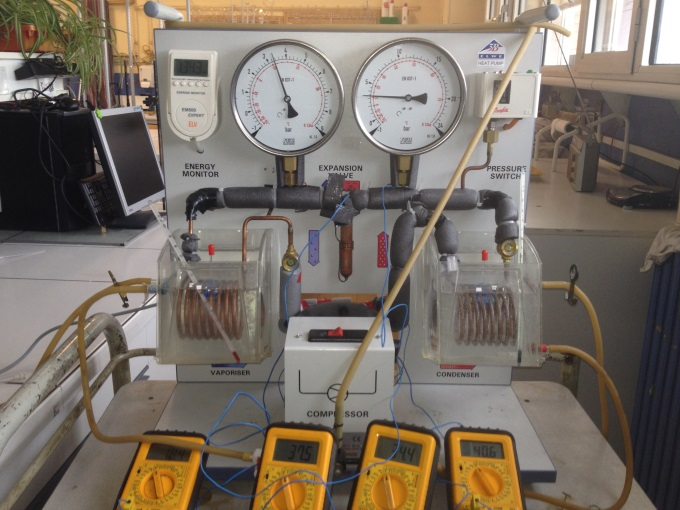 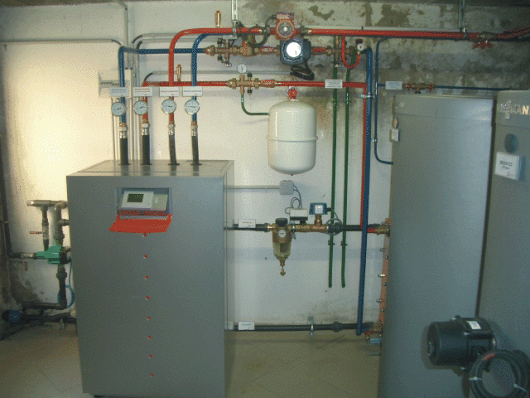 Pratique sur un système
l’approche scientifique
Les concepts
Les repères
professionnalisation
Des notions partagées pour une meilleure cohérence
Séminaire national BTS Maintenance des Systèmes – Paris – 13 et 14 novembre 2014
Laboratoire de  Physique Chimie
Plateaux techniques
Des espaces et des lieux différents
Propre à la géographie et la culture du lycée
Organisation spatiale et temporelle qui doit permettre une mise en cohérence des enseignements PC/STI
Frédéric THOLLON IGEN PC – Francis FORTIER IA-IPR PC
Séminaire national BTS Maintenance des Systèmes – Paris – 13 et 14 novembre 2014
Stratégie pédagogique
L’étudiant acteur, auteur de sa formation
Privilégier 
le travail en équipe
Le travail collaboratif
L’interactivité dans les séances avec les étudiants en classe entière ou en groupe
Les activités de la démarche scientifique
Privilégier 
L’apprentissage par des activités communes et partagées (pas de TP tournants)
Démarche de projet
Démarche de résolution de problèmes
L’approche par la compétence et le CCF (évaluation au « fil de l’eau »)
Séminaire national BTS Maintenance des Systèmes – Lycée Raspail Paris
13 et 14 novembre 2014
Merci
Frédéric THOLLON IGEN PC – Francis FORTIER IA-IPR PC